СЧЕТ В ПРЕДЕЛАХ СЕМИ.ГЕОМЕТРИЧЕСКИЕ ФИГУРЫ.ЗАКРЕПЛЕНИЕ.
Воспитатель ст.гр. №8
Чеснокова И. В.
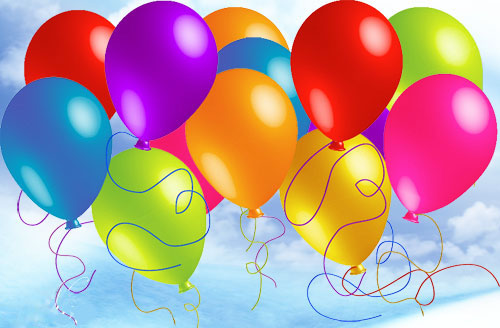 СТРАНА 
ВОЗДУШНЫХ ШАРОВ
На нос Маринке упали две снежинки,
И пять сестричке – на косички 
Сколько же снежинок?
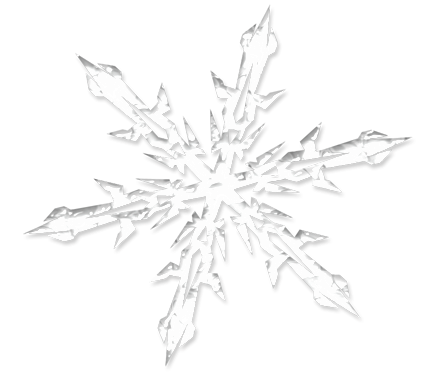 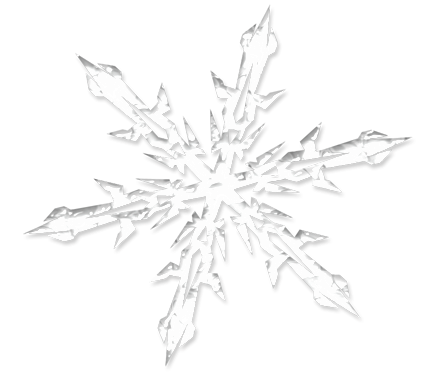 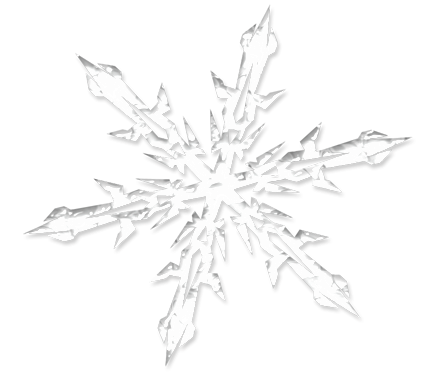 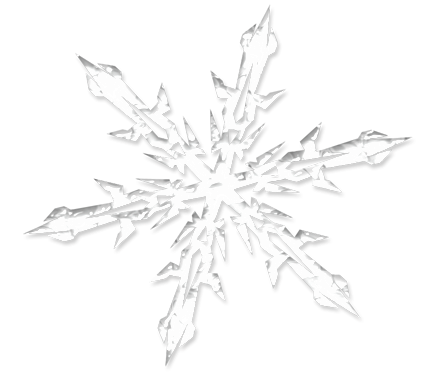 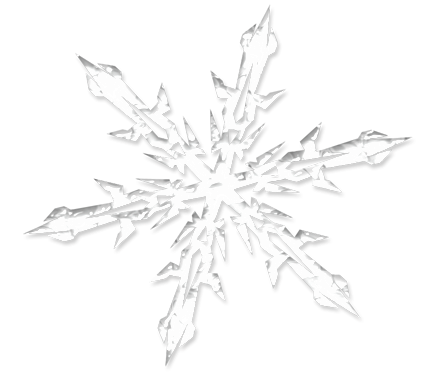 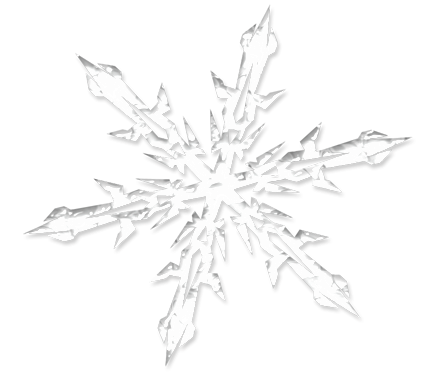 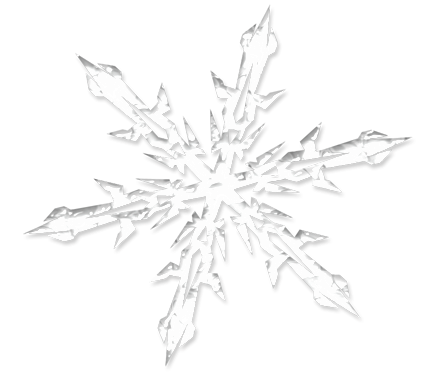 2 + 5 = 7
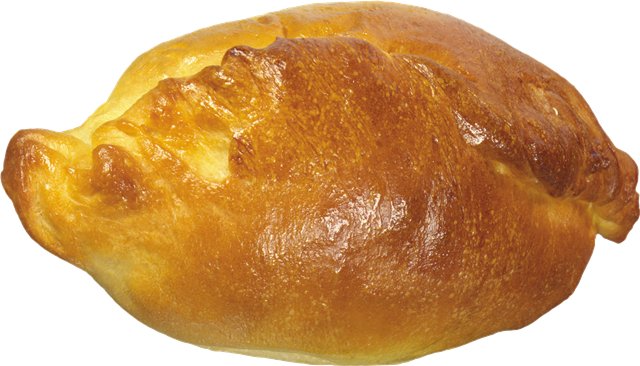 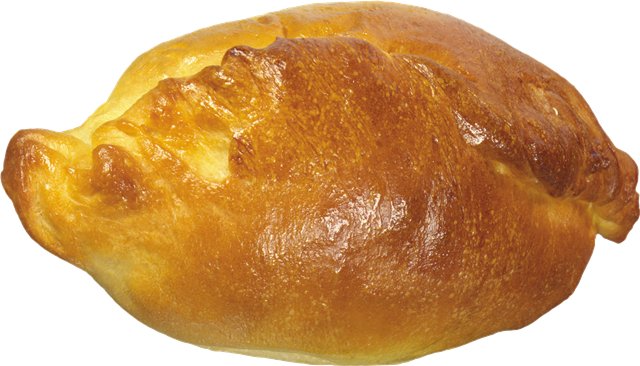 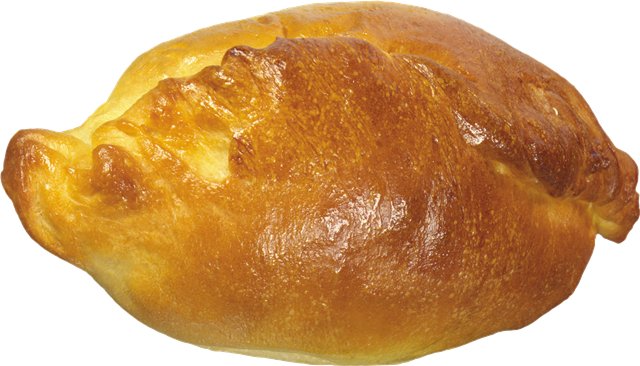 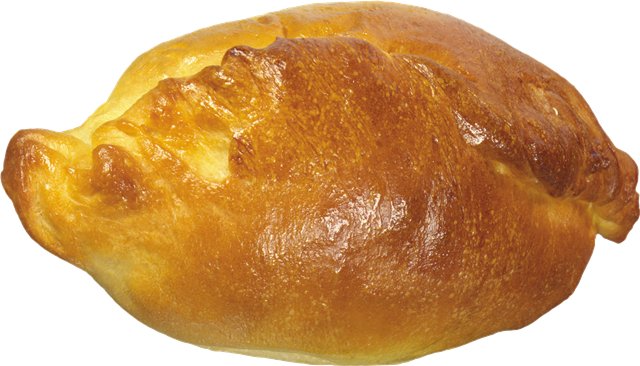 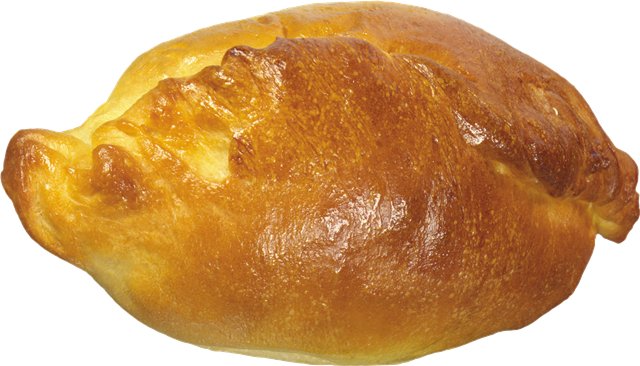 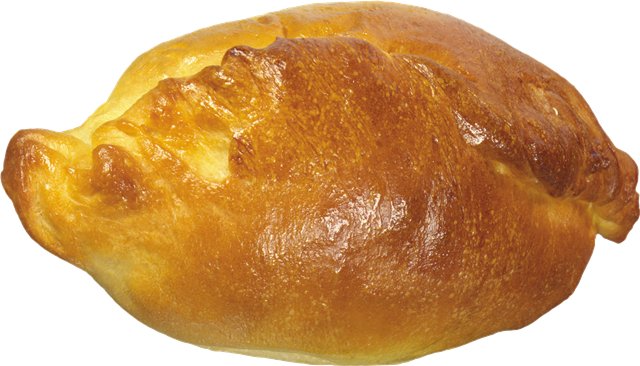 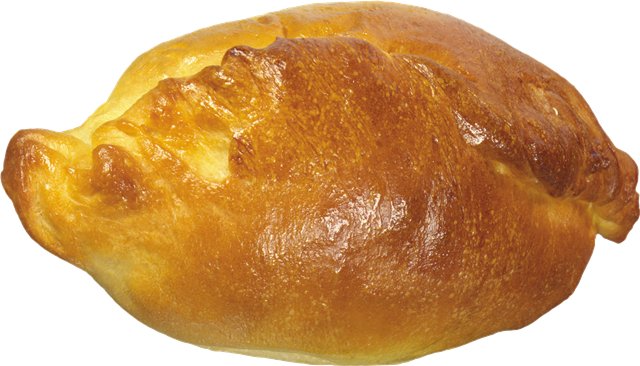 Бабушка внучку дала
Четыре вкусных пирожка.
Внучке еще три дала.
Сколько ж она испекла?
4 + 3 = 7
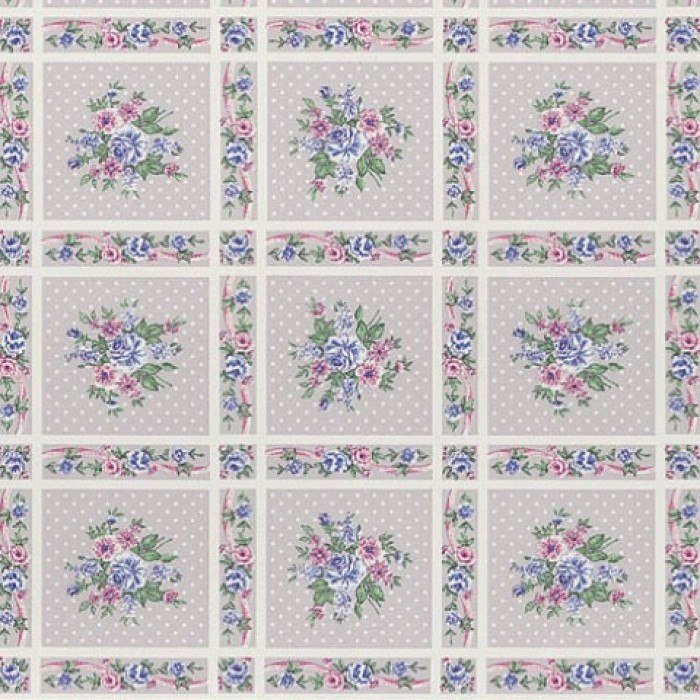 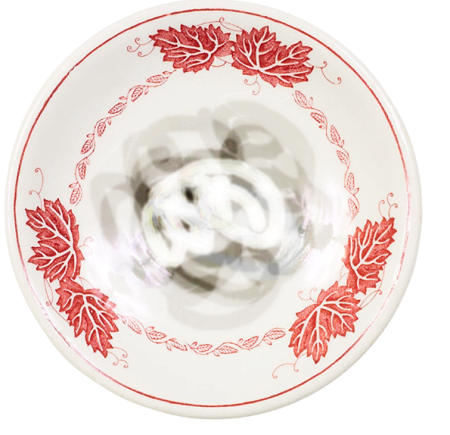 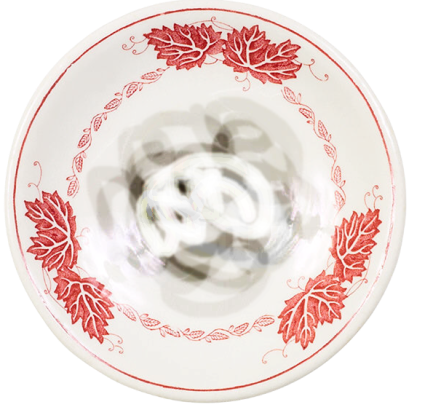 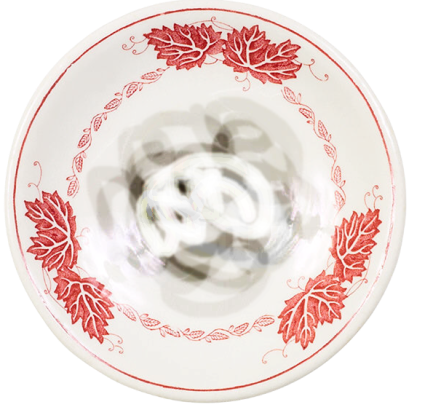 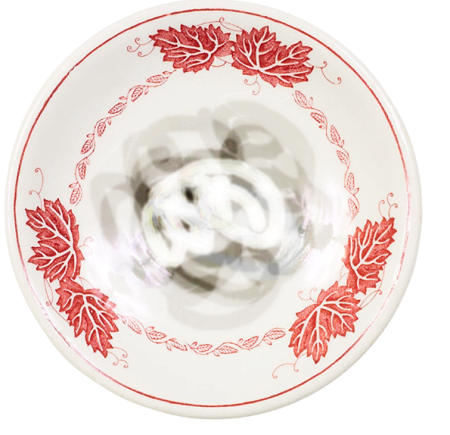 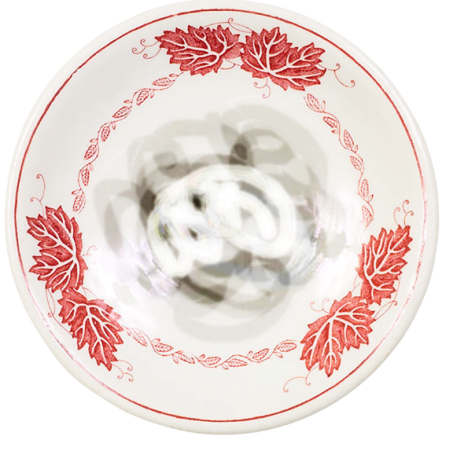 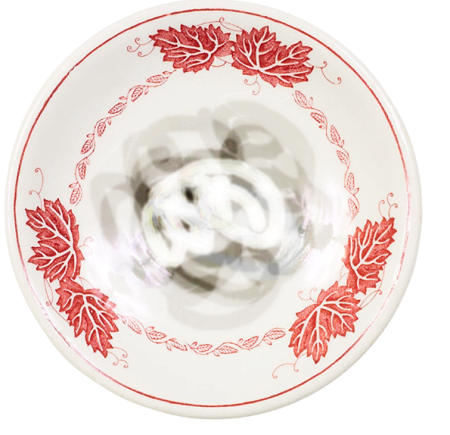 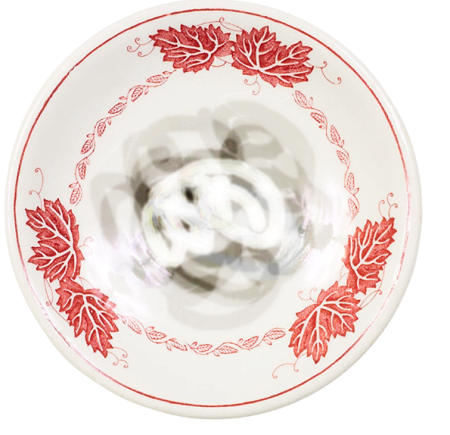 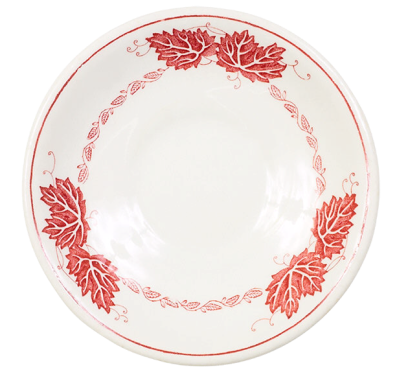 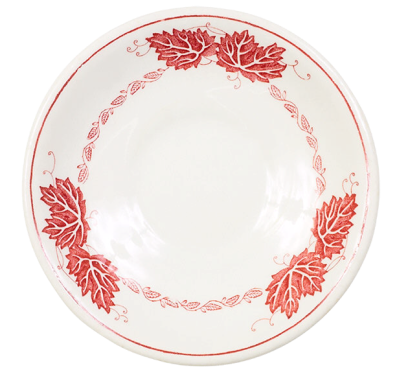 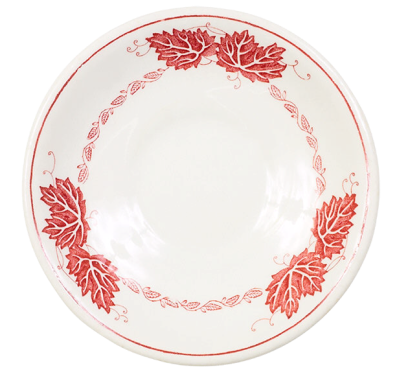 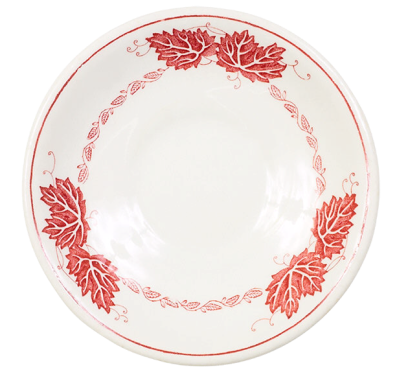 Петя маме помогал, 
Семь тарелок намывал
Четыре чистые уже,
Еще осталось только…
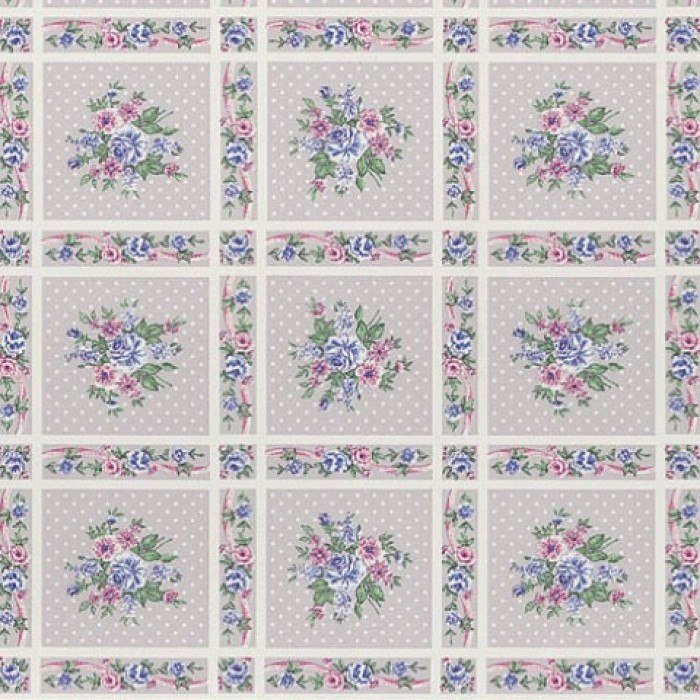 7 – 4 = 3
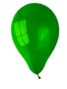 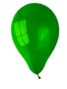 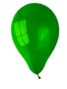 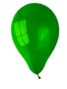 1
3
5
7
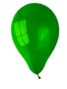 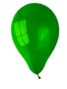 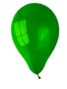 2
4
6
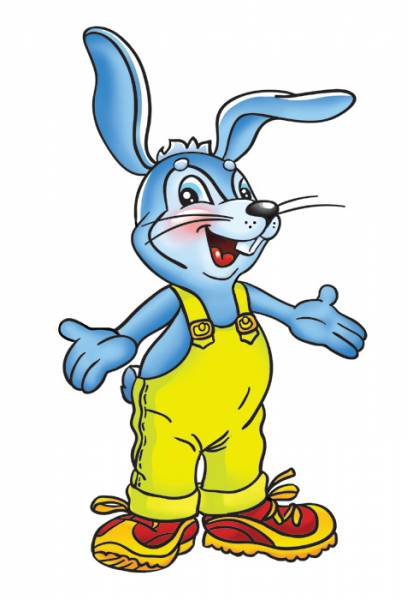 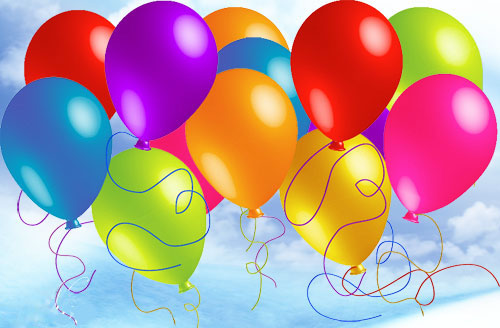 МОЛОДЦЫ РЕБЯТА!!!